Vysokofrekvenční zesilovače
Vysokofrekvenční zesilovače

Ing. Jaroslav Bernkopf
1
Elektronika
Vysokofrekvenční zesilovače
Osnova
Definice
Rozdělení
širokopásmové
úzkopásmové
Rezonanční obvod
2
Elektronika
Vysokofrekvenční zesilovače
Definice
Vysokofrekvenční zesilovač je obvod, který zesiluje signály o vysokém kmitočtu (frekvenci).

Vysoké kmitočty se používají např. pro
rozhlas
televizi
mobilní telefony
3
Elektronika
Vysokofrekvenční zesilovače
Rozdělení
Vysokofrekvenční zesilovače
širokopásmové
úzkopásmové (selektivní)

Širokopásmový zesilovač zesiluje mnoho kmitočtů v širokém pásmu. 
Např. zesilovač pro televizní rozvod v rodinném domě zesiluje signály všech pozemních rozhlasových a televizních vysílačů v pásmu od 47 MHz do 860 MHz.
4
Elektronika
Vysokofrekvenční zesilovače
Rozdělení
Širokopásmový zesilovač
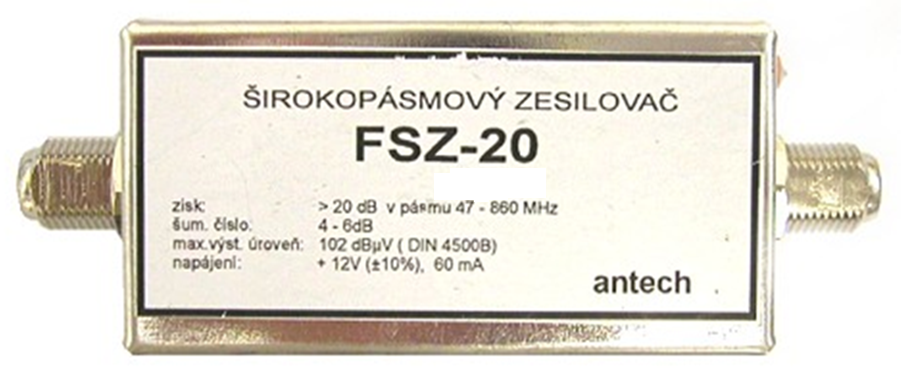 5
Elektronika
Vysokofrekvenční zesilovače
Rozdělení
Vysokofrekvenční zesilovače
širokopásmové
úzkopásmové (selektivní)

Úzkopásmový zesilovač vybírá signály jen v úzkém pásmu kmitočtů a ty zesílí. Ostatní kmitočty potlačí, nepřenese.
Např. zesilovač ve vstupním obvodu rozhlasového přijímače zesílí jen signál toho vysílače, na který jej naladíme.
6
Elektronika
Vysokofrekvenční zesilovače
Rozdělení
Úzkopásmový zesilovač
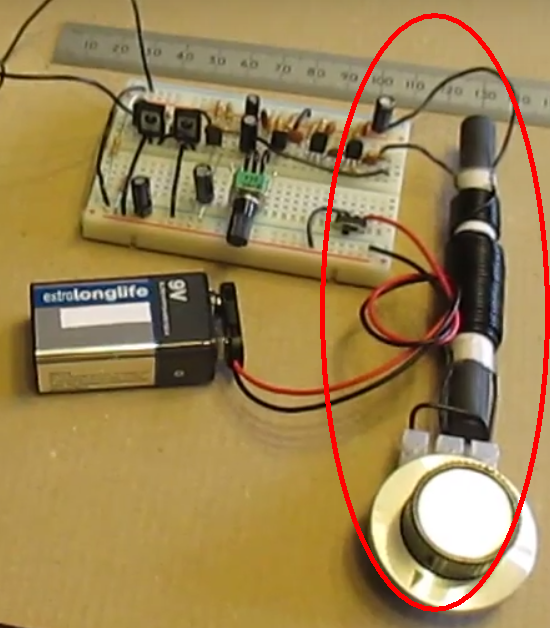 Tranzistor
Cívka
Ladicí kondenzátor
7
Elektronika
Vysokofrekvenční zesilovače
Rozdělení
Rezonanční
obvod
Úzkopásmový zesilovač
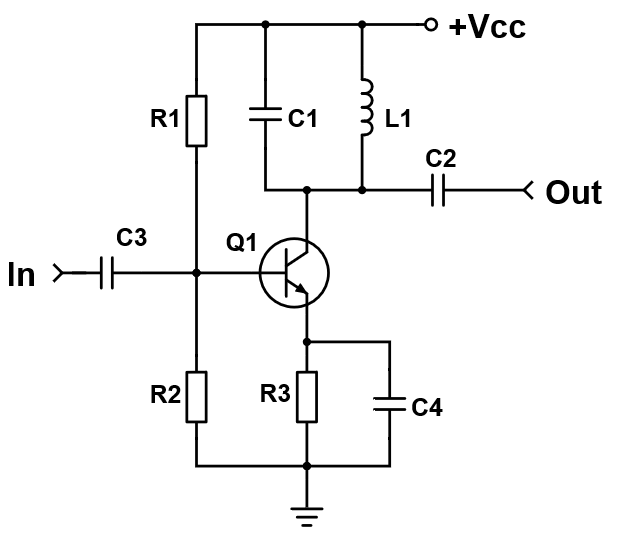 Kondenzátor
Cívka
Tranzistor
8
Elektronika
Vysokofrekvenční zesilovače
Rozdělení
Úzkopásmový zesilovač
Rezonanční obvod L1C1 má svůj „oblíbený“ kmitočet – rezonanční.

Na tomto rezonančním kmitočtu se LC obvod ochotně rozkmitá.
Jako sklenička, do které cinkneme.

Tento rezonanční kmitočet zesilovač zesiluje, ostatní nepropustí.
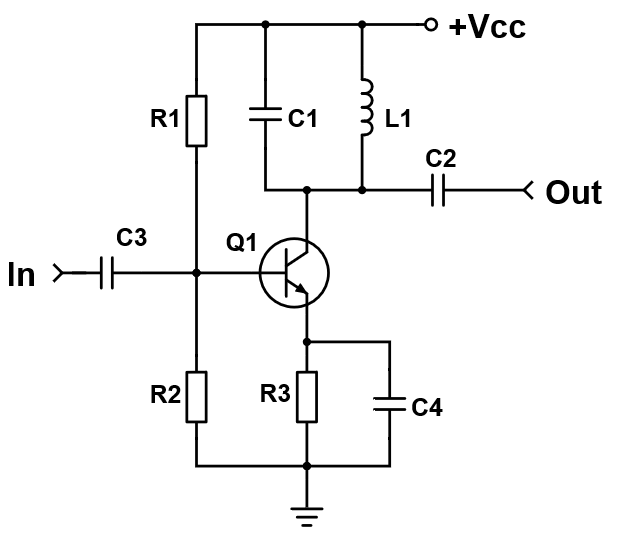 9
Elektronika
Vysokofrekvenční zesilovače
Rezonanční kmitočet a jeho blízké okolí zesilovač zesiluje…
Rozdělení
Úzkopásmový zesilovač
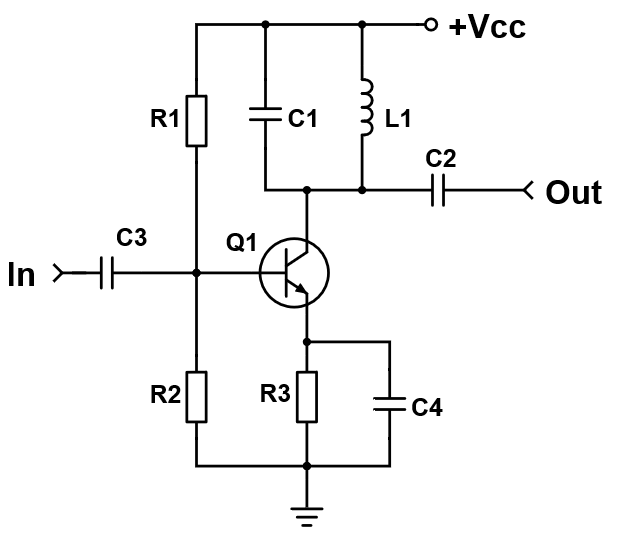 A
3 dB
f
fm
…ostatní kmitočty nepropustí.
B = šířka pásma
10
Elektronika
Vysokofrekvenční zesilovače
Rezonanční obvod
Paralelní rezonanční obvod – pokus
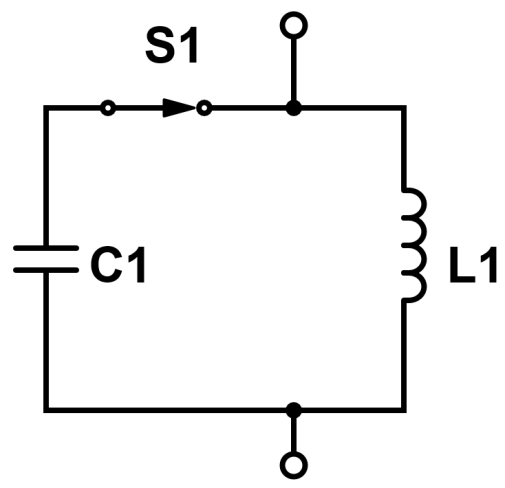 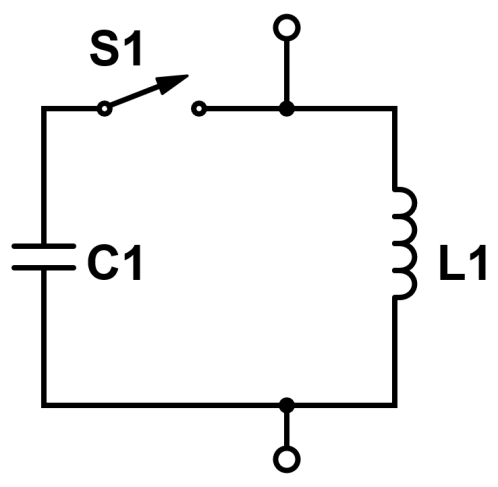 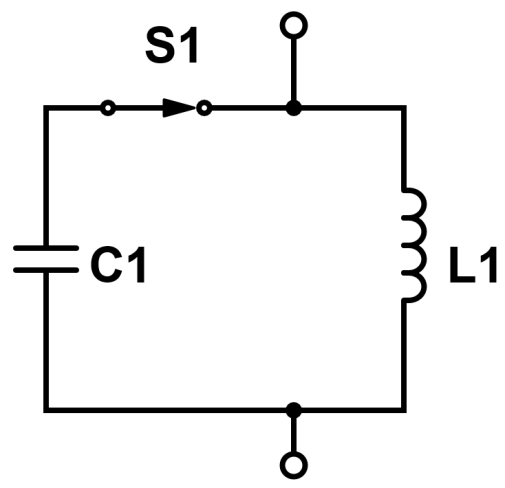 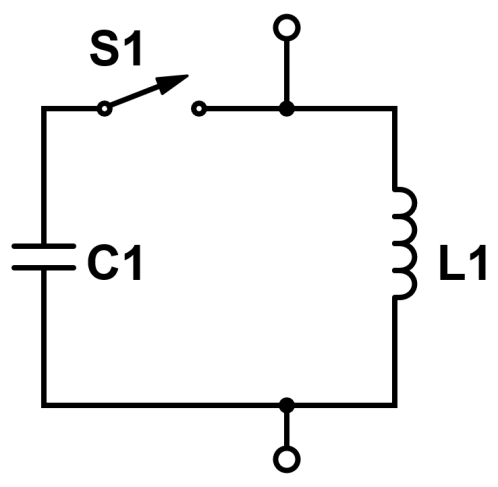 +
+
-
-
Spojíme cívku a kondenzátor. Mezi ně dáme spínač.
Kondenzátor nabijeme, nahoře plus.
Kondenzátor se přes cívku vybije. Je prázdný. Ale energie se přelila do cívky a ta se snaží zachovat proud.
Spínač sepneme.
Kondenzátor se snaží protlačit do cívky proud. Cívka se brání, ale nakonec proud teče. Energie se přelévá z kondenzátoru do cívky.
11
Elektronika
Vysokofrekvenční zesilovače
Rezonanční obvod
Paralelní rezonanční obvod – pokus
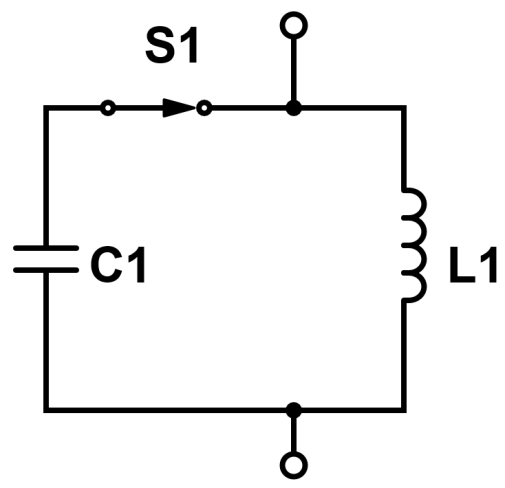 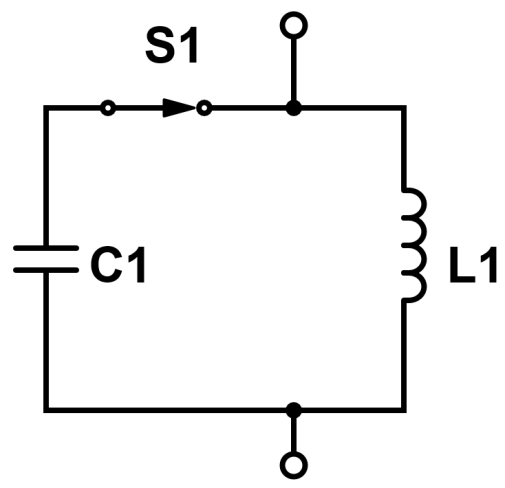 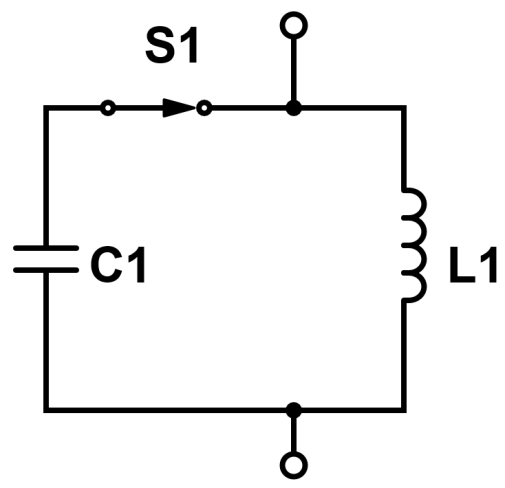 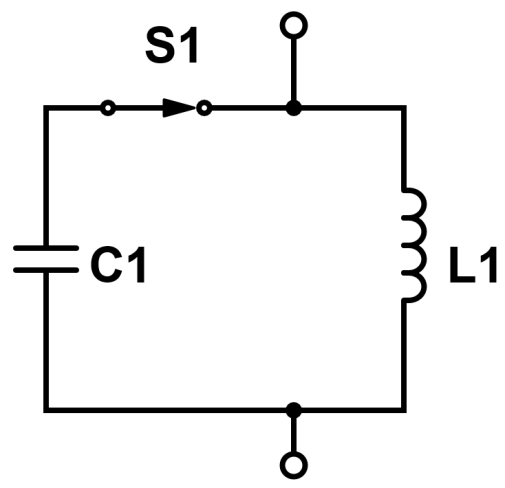 -
-
-
+
+
+
Kondenzátor se přes cívku vybije. Je prázdný. Ale energie se přelila do cívky a ta se snaží zachovat proud. 

Co bude dál?
Cívka přelila svoji energii do kondenzátoru, je prázdná. Kondenzátor je nabitý na opačnou polaritu než na začátku.
Proud z cívky nabíjí kondenzátor odspodu kladným nábojem, tj. opačně než prve. Energie se přelévá z cívky do kondenzátoru.
Kondenzátor se snaží protlačit do cívky proud opačného směru než prve.
12
Elektronika
Vysokofrekvenční zesilovače
Rezonanční obvod
Paralelní rezonanční obvod
Energie se může stále přelévat z kondenzátoru do cívky a zpět.
Na svorkách obvodu je pak střídavé napětí.
Kvůli ztrátám se kmity časem utlumí.
Když ztráty doplníme zesilovačem, dostaneme kmity netlumené.
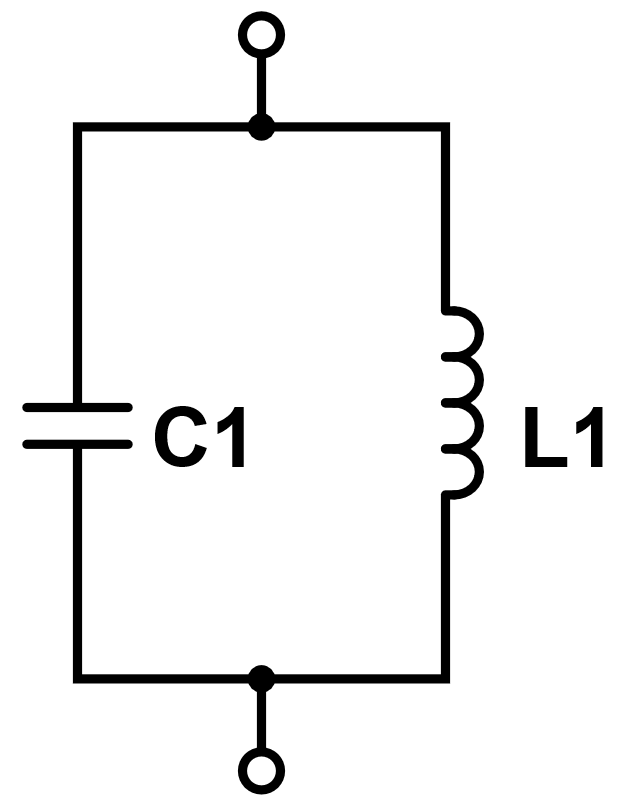 13
Elektronika
Vysokofrekvenční zesilovače
Rezonanční obvod
Paralelní rezonanční obvod
Každé přelití energie sem – tam trvá tím déle, čím větší je kapacita kondenzátoru a indukčnost cívky.
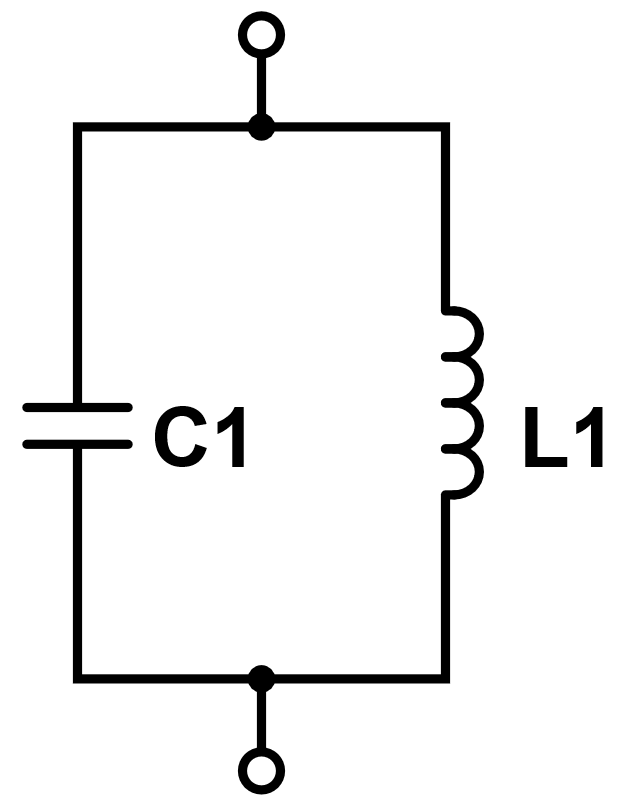 14
Elektronika